TDTMS Update
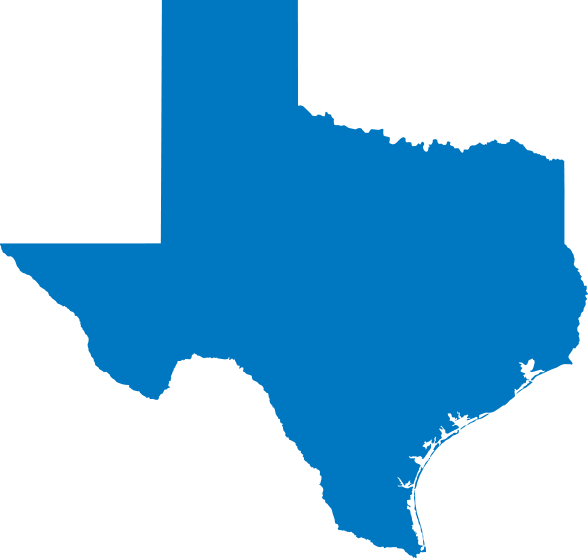 RMS
June 2nd, 2020
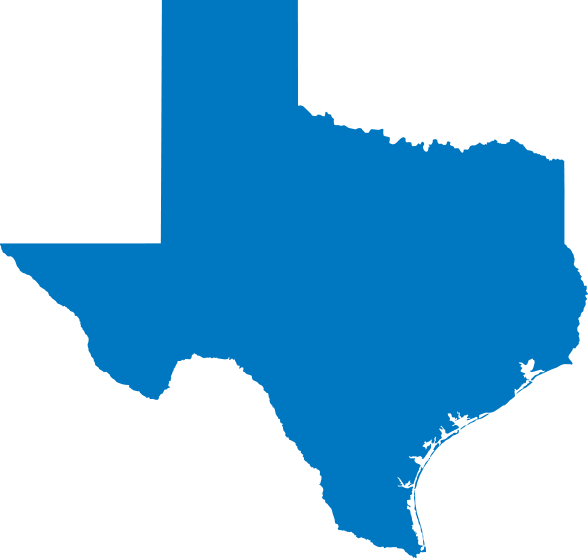 TDTMS
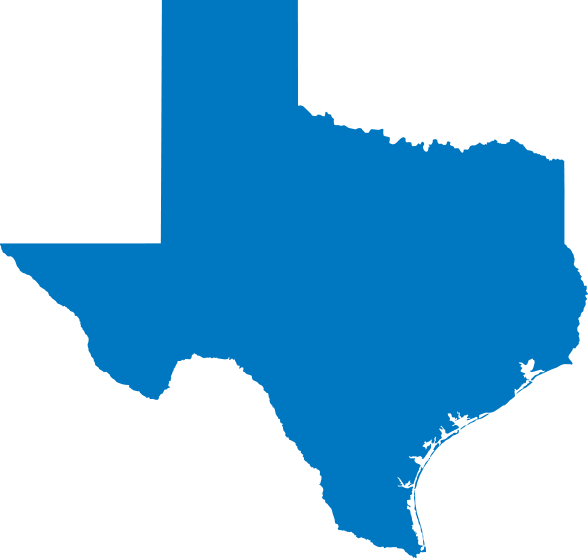 TDTMS